Year 5 Roman Numerals
Week 7 Lesson 1 – Roman numerals
On this slide, you can see two numbers. One is displayed with roman numerals and the other is shown in numbers that we use on a regular basis. However, both show exactly the same number.
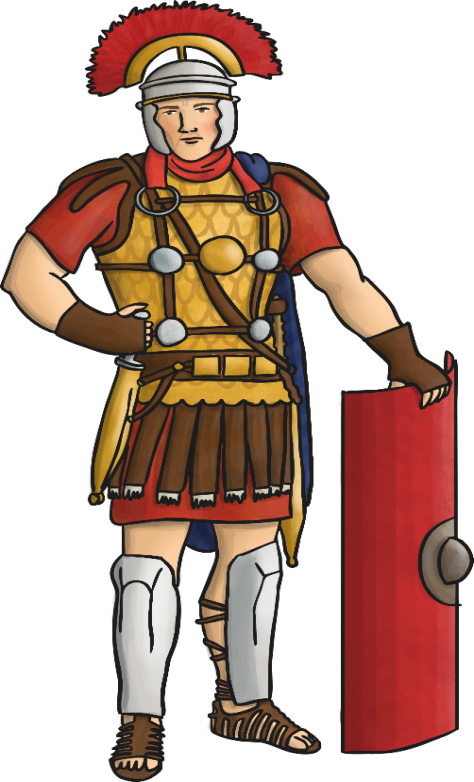 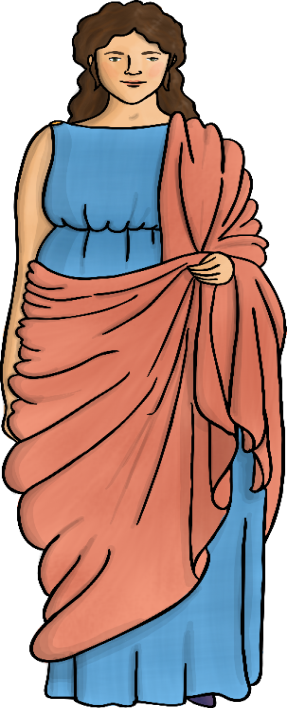 1,345
MCCCXLV
[Speaker Notes: MCCCXLV- 1,000 + 100 + 100 + 100 (x means 10 less than L (50) + 5 )]
In Year 4, you have been taught a little bit about Roman numerals so there may be some things that you do remember.
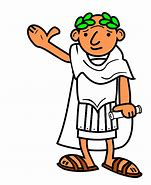 Roman Numerals
Roman numerals have survived for thousands of years and are still used today.

Roman numerals can be found on clocks, watches, sun dials, film dates, book chapters and numbering, as bullet points and as the titles of Kings, Queens or Popes.
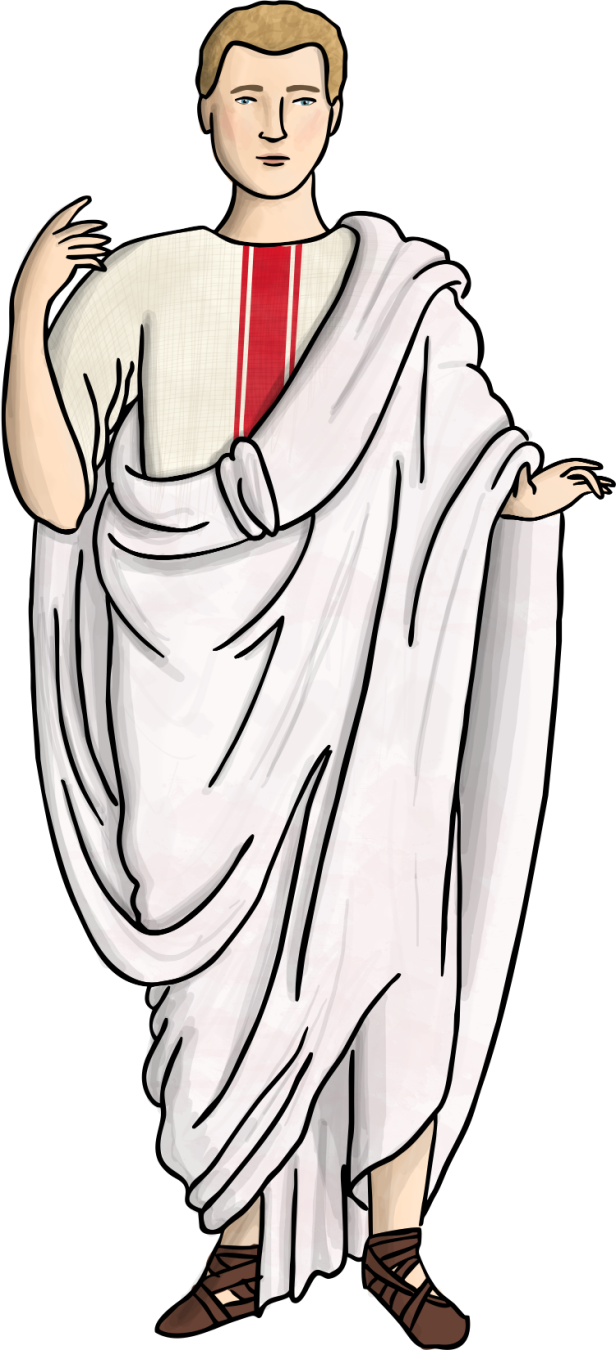 Roman Numerals
Roman Numerals use 7 different letters to indicate numbers. 0s (zeros) are not used. Bigger numbers are made by combining the letters in different ways.
Roman Numerals
For example:
XI = 10 + 1 = 11
VIII = 5 + 3 = 8
XIX = 10 + 9 = 19
If the larger number symbol is followed by a smaller number symbol, you must add the two together. You also add if the two symbols are the same.
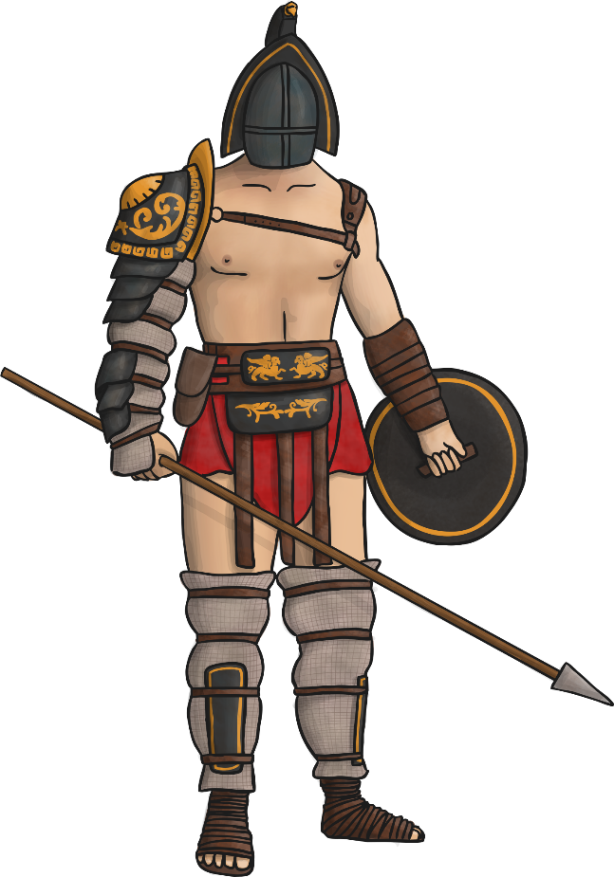 What are these numbers?
MC
DC
LV
What are these numbers?
To work this out. M= 1,000 
add
C= 100 
Total =  1,100

D = 500
Add 
C = 100 
Total – 500 + 100 = 600

L = 50
Add 
V = 5
Total = 55
1100
MC
600
DC
LV
55
Roman Numerals
For example:
9 = 10 – 1 = IX
40 = 50 – 10 = XL
CD (500 – 100 = 400
If a smaller number symbol is followed by a larger number symbol, you must subtract the small number from the large one.
What are these numbers?
IV
I = 1
V = 5 this means one less than five because the smaller number is first.


X = 10
C = 100 because the smaller number is first, this means 10 less than 100 = 90


X = 10
L = 50 because the smaller number is first this means 10 less than 50 = 40
XC
XL
[Speaker Notes: XC – means 10 less than 90
XL – means 10 less than 50]
What are these numbers?
4
IV
90
XC
XL
40
[Speaker Notes: XC – means 10 less than 90
XL – means 10 less than 50]
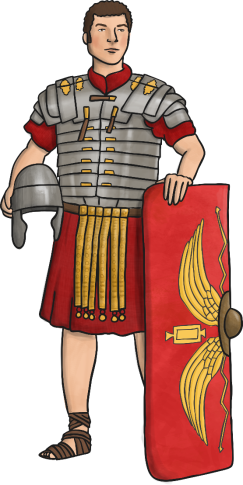 Important Rules
1. If the numbers go from largest to smallest, then it is a straight add.
2. If the numbers in parts go smaller to larger, then it is a subtraction.
3. You cannot have more than three consecutive numbers.
[Speaker Notes: what she said helped for understanding. https://www.bing.com/videos/search?q=add+do+you+know+when+to+add+or+subtract+when+finding+roman+numerals&view=detail&mid=9113CEC9062C691D814C9113CEC9062C691D814C&FORM=VIRE]
Helpful for understandingIf you’re still unsure, have a look at the link below to help explain.
https://www.bing.com/videos/search?q=add+do+you+know+when+to+add+or+subtract+when+finding+roman+numerals&view=detail&mid=9113CEC9062C691D814C9113CEC9062C691D814C&FORM=VIRE